Samen groeien als parochie in de kracht van de Heilige GeestHoe worden de Utrechtse parochies missionair?
Ede, 11 november 2023

+ Willem Jacobus Kardinaal Eijk
Aartsbisschop van Utrecht
11 november 2023
Ede, Missionaire parochies
1
Dank
Hartelijk dank dat jullie vandaag naar de Bisdomdag zijn gekomen om samen, biddend tot de Heilige Geest, stil te staan bij de vraag hoe onze parochies missionair kunnen worden

Hartelijk ook voor jullie grote toewijding en inzet voor het gewone pastoraat en de missionaire activiteiten die er in diverse parochies al zijn, als priester, diaken, pastoraal werker, religieus, catechetisch medewerker, diaconaal assistent en andere vrijwilligers
11 november 2023
Ede, Missionaire parochies
2
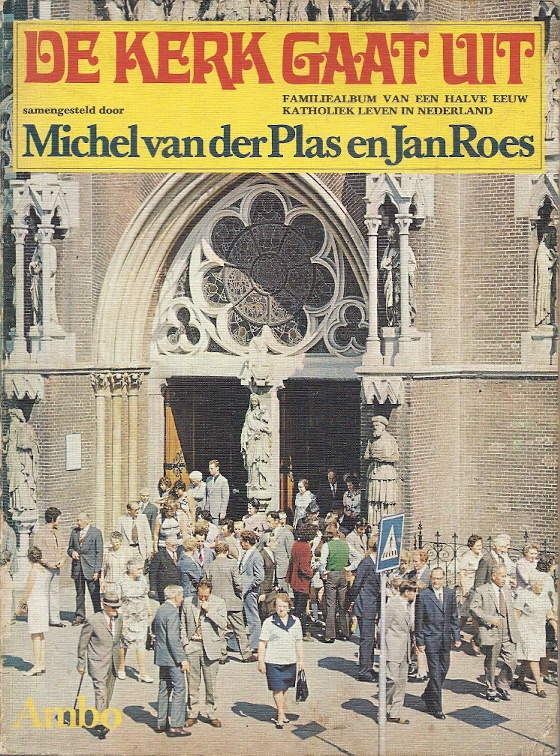 1973
11 november 2023
Ede, Missionaire parochies
3
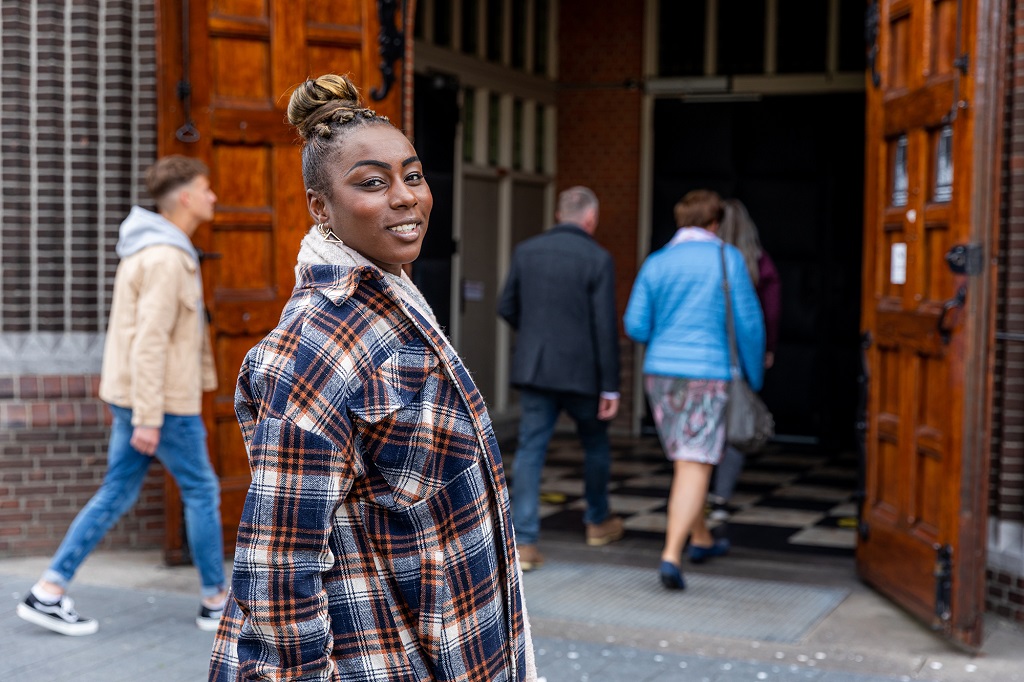 Actie Kerkbalans 2022
11 november 2023
Ede, Missionaire parochies
4
11 november 2023
Ede, Missionaire parochies
5
Herstructurering van parochies en kerksluiting (cijfers van begin 2022)
Het proces van herstructurering is in een aantal parochies grotendeels afgesloten, loopt nog of moet nog op gang komen. Nu echter stelt zich een belangrijkere en fundamentelere vraag: hoe kunnen we mensen (weer) tot Christus en zijn Kerk brengen?
11 november 2023
Ede, Missionaire parochies
6
Algemene ervaring:
Mensen in geloofsgemeenschappen waarvan de kerk gesloten is haken in het algemeen voor een groot deel af
We hebben weinig tot geen contact met jongeren


In de Kerk ontbreekt vooral de belangrijke generatie tussen 30 en 50 jaar, de ouders
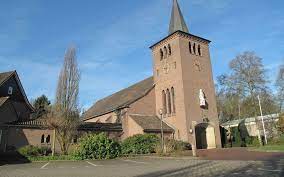 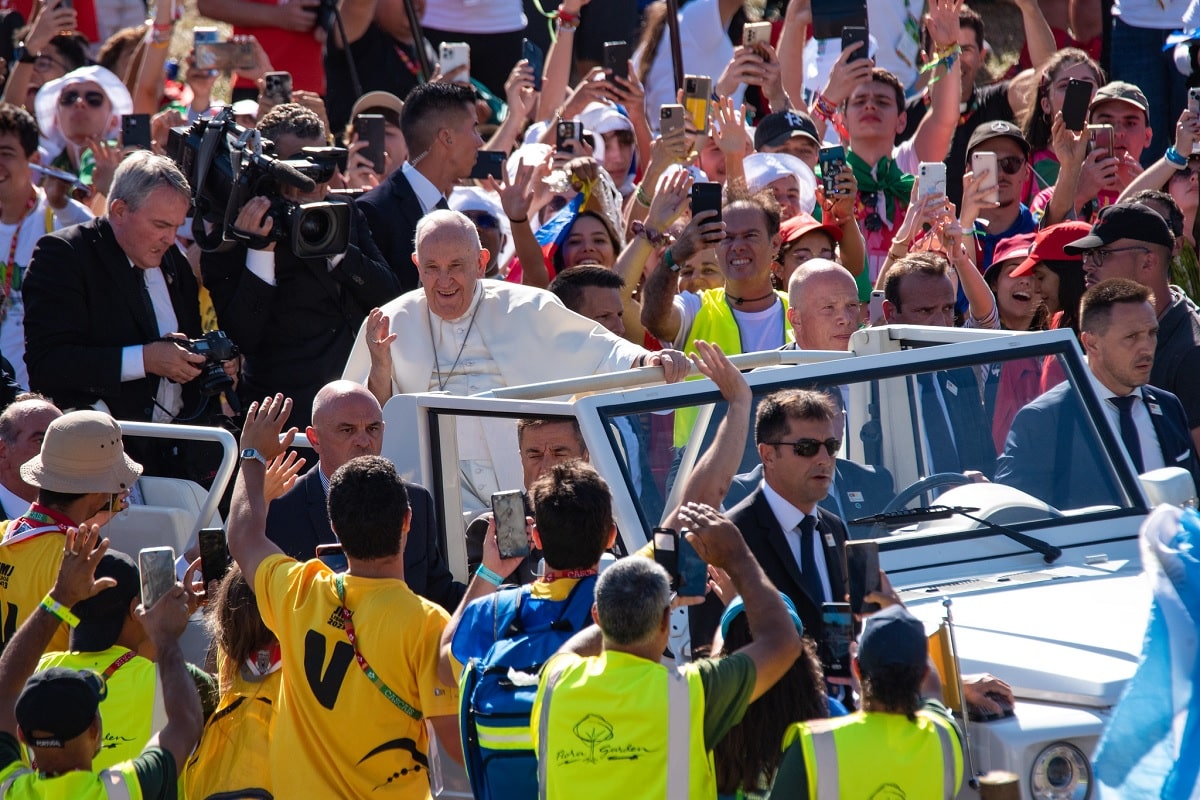 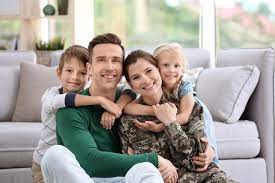 11 november 2023
Ede, Missionaire parochies
7
Vandaar de prangende vraag: hoe kunnen we deze mensen 
(weer) tot Christus brengen?
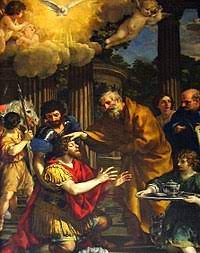 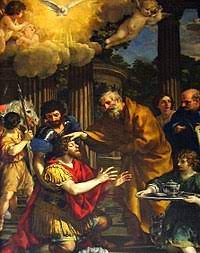 We zijn teruggekeerd tot de situatie die we aantreffen in het boek Handelingen van de Apostelen

Hoofdpersonen zijn niet de apostelen; de hoofdpersoon is de Heilige Geest
11 november 2023
Ede, Missionaire parochies
8
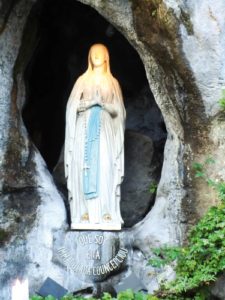 Bij de (re-)evangelisatie is Maria onze onmisbare voorspreekster
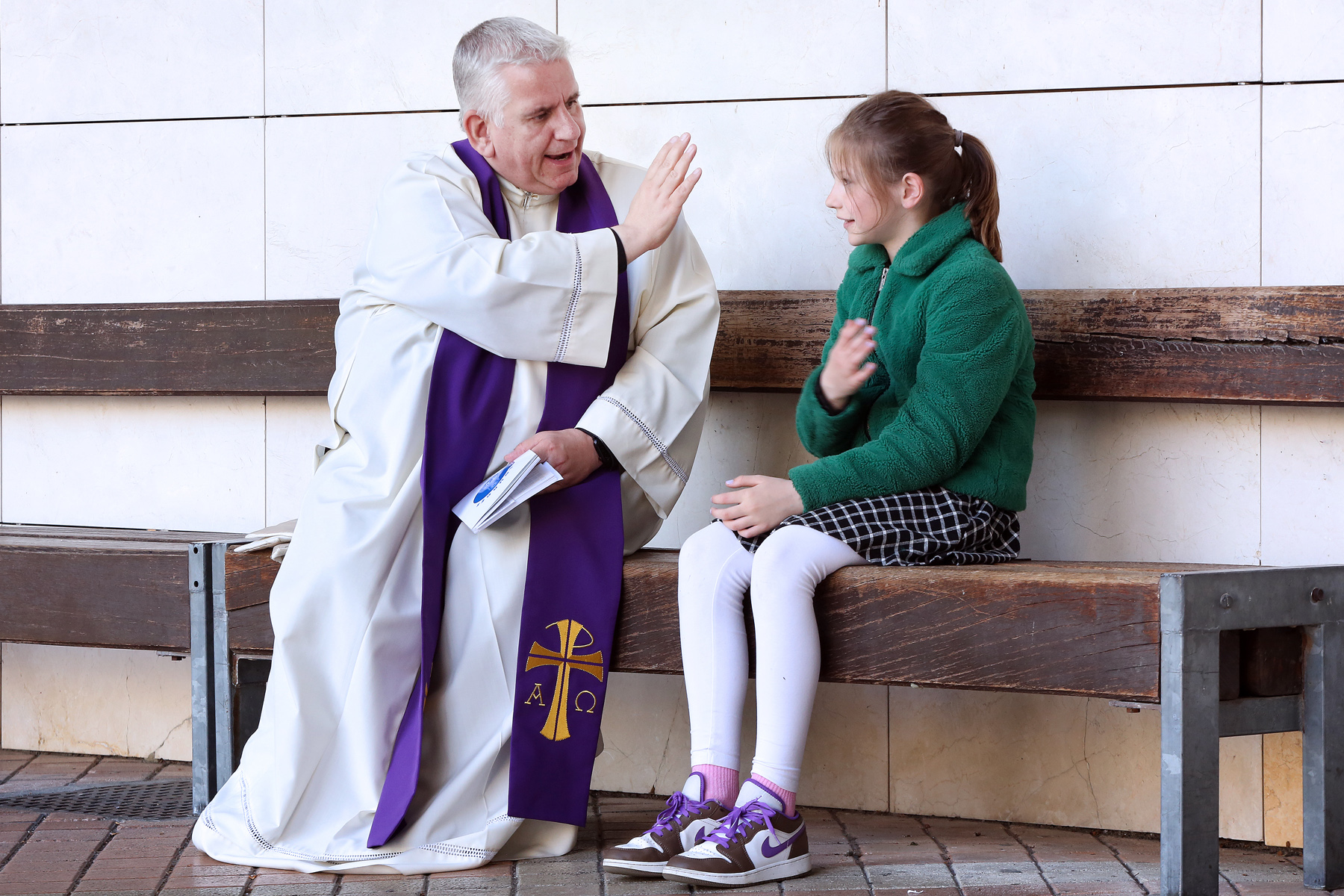 11 november 2023
Ede, Missionaire parochies
9
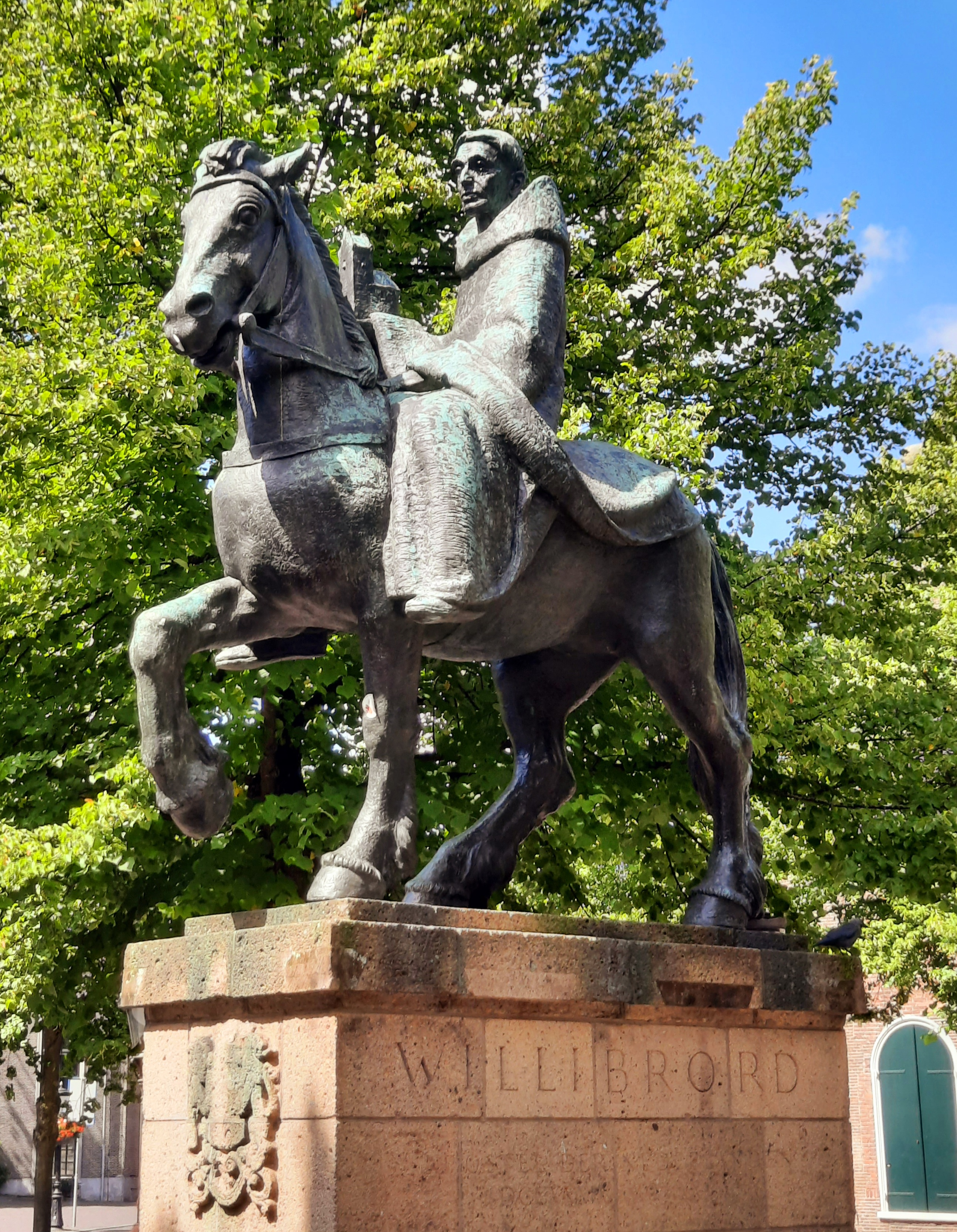 Nog twee belangrijke voorsprekers en voorbeelden
H. Willibrord
7 november


H. Martinus
11 november
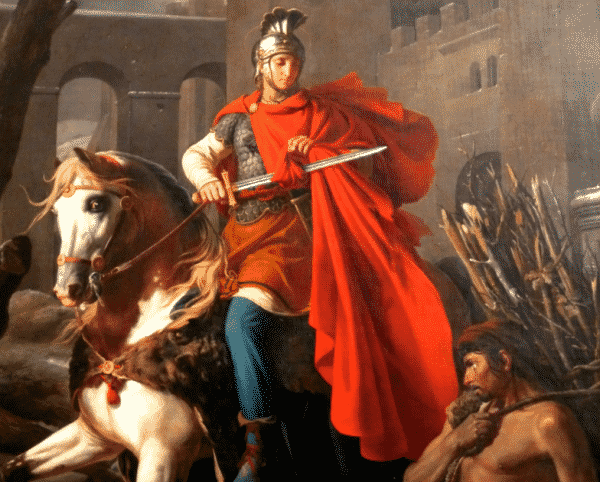 11 november 2023
Ede, Missionaire parochies
10
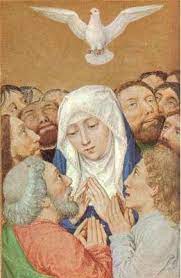 Vandaag willen we samen op voorspraak van de Heilige Maagd Maria, de H. Willibrord en de H. Martinus bidden tot de Heilige Geest dat we wegen mogen vinden om van onze parochies echte missionaire parochies te maken en mensen weer met Christus en zijn Evangelie vertrouwd te maken
p
11 november 2023
Ede, Missionaire parochies
11